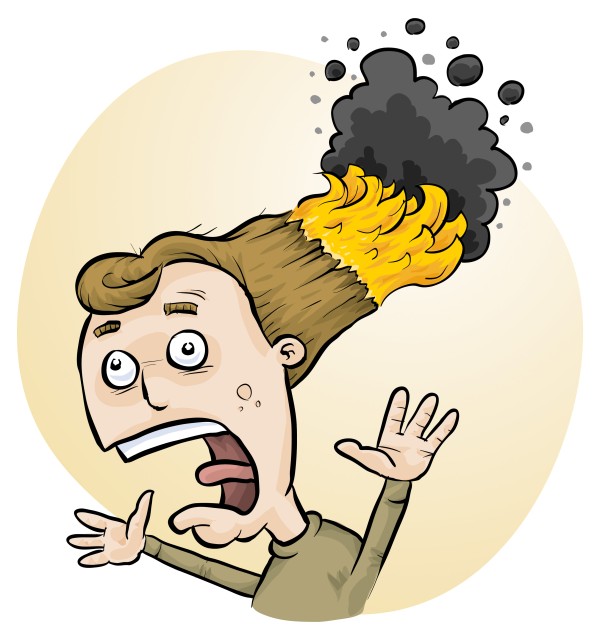 RiskAssess: For new and experienced users
James, Phillip and Eva Crisp
Why do risk assessments?
• reduce injuries• increase legal protection
Issues
facilities available
behaviour of the class
students with special needs
students with allergies
. . . . . . . .

Issues may, and commonly will,
differ from class to class.

No one hat fits all!
THE LAW?Work Health & Safety Act
. . . a duty . . . to eliminate/minimise risks to health and safety as far as is reasonably practicable.
. . . taking into account and weighing upall relevant matters including:(a) the likelihood of the hazard or the risk concerned occurring; and(b) the degree of harm that might result from the hazard or the risk. . . .
Part 2, Sections 17 and 18
[Speaker Notes: NOT book “risk assessment”, tick sheet, etc
likelihood
degree of harm consideration requires
proper risk assessment using a risk matrix
e.g. Aust/ISO Standard on Risk Management]
VICOccupational Health & Safety Act 2004
	Persons who control or manage matters that give rise or may give rise to risks to health or safety are responsible for eliminating or reducing those risks so far as is reasonably practicable. [Part 1, Section 4(2)]

WA
Occupational Health & Safety Regulation 1996
	A person who, at a workplace, is an employer . . .  must, as far as practicable (a) identify each hazard to which a person at the workplace is likely to be exposed, (b) assess the risk of injury or harm to a person resulting from each hazard, if any, identified under paragraph (a), and (c) consider the means by which the risk may be reduced. [Part 3, 3.1(a)-(c)]
What is RiskAssess?
• web-based risk assessment tool 
• customised to the school situation
• provides  - electronic templates (AU/ISO)  - database information on risks     (chemical, equipment, biological)  - equipment ordering/lab scheduling  - labelling (GHS)
     - learning resources
• easy sharing of experiment templates for customisation
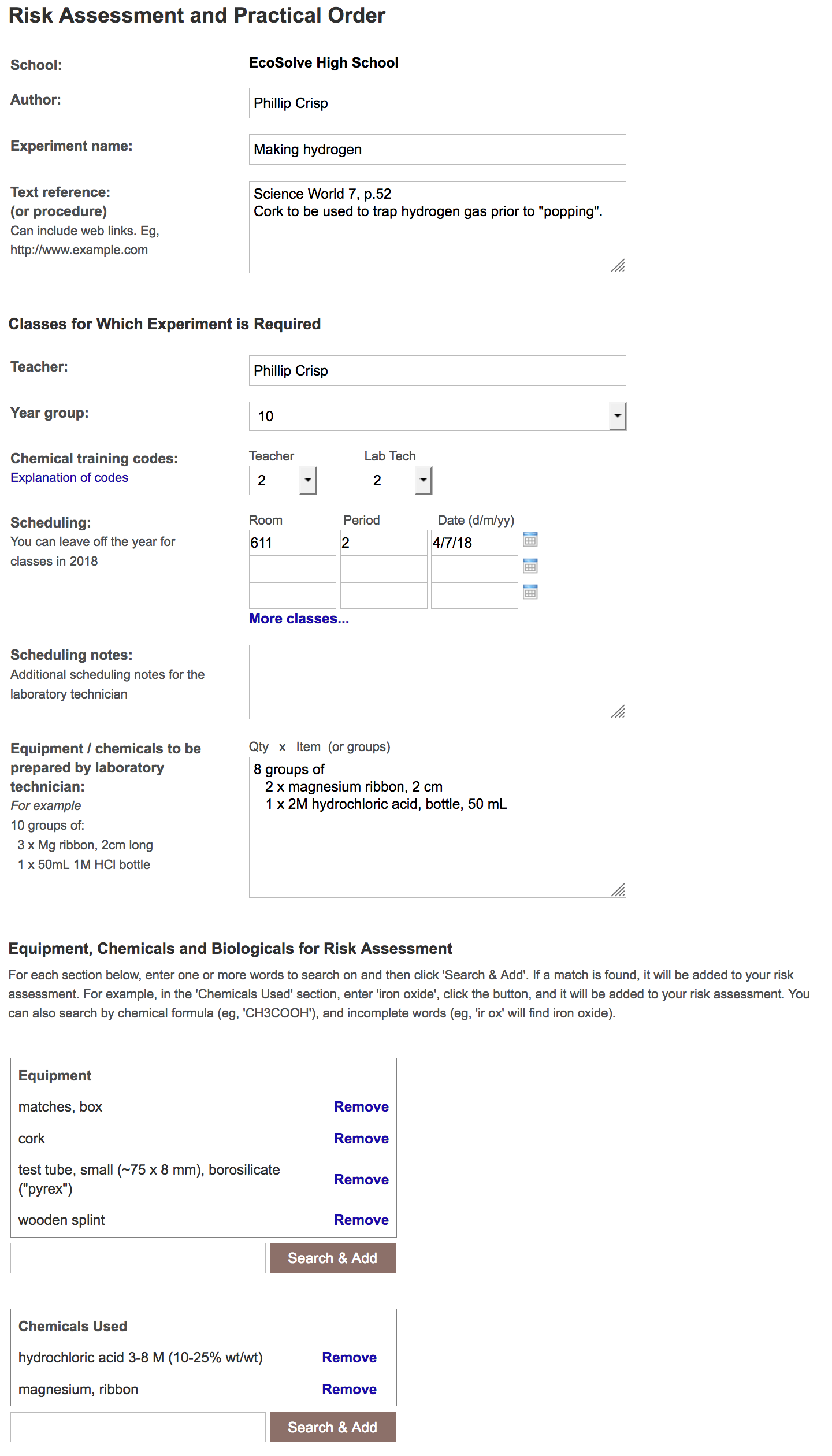 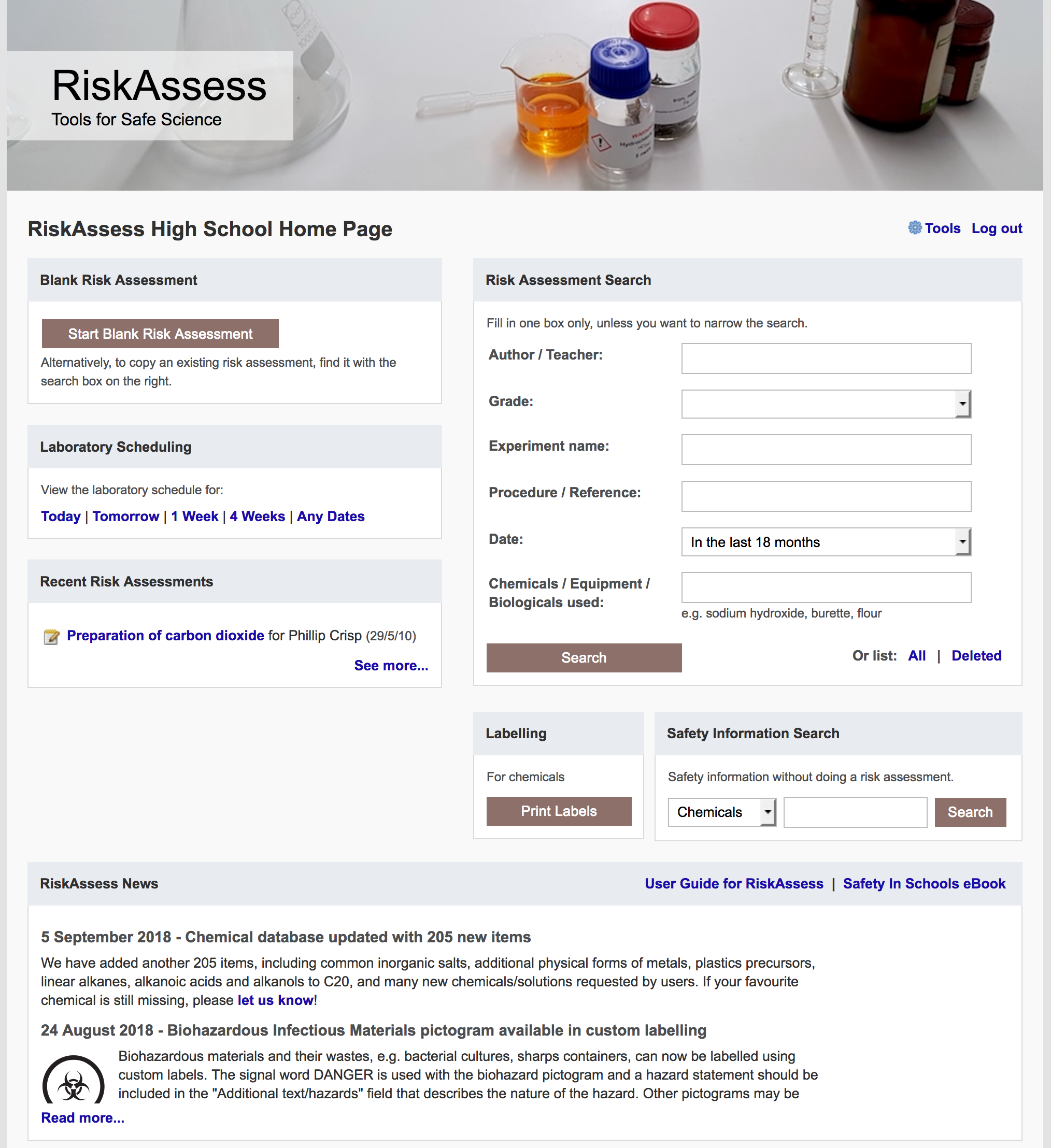 Logic
• separate sections for teacher and laboratory technician 
• initial assessment of inherent risk- if low, go to end- if medium or more, record control measures- if high or extreme, third reviewer required
• cross-checking by teacher/labtech/reviewer
• scheduling, ordering, labelling to save time
• inexpensive ($250+GST per campus per year)
Electronic system
• relatively rapid 
• prompts sensitive to context
• reduces paper consumption
• easy to review and update
• easy monitoring and statistics
• easy storage
• demonstrated to work in schools RiskAssess: 2074 schools AU+NZ+CA
                        3,617,000 risk assessments
Details
• access from school/home 
• nothing to install on computer, tablet or phone(instant update)
• unlimited number of simultaneous users and risk assessments 
• minimal data entry
• complements SDSs
• continuing input from science staff
• multiple backups of data & backup server
• support and advice
Advantages of RiskAssess
• proper consideration of risks and control measures 
• standardisation
• storage of records for legal purposes
• communication between teachers and laboratory technicians
• discourages spur-of-the-moment experiments
• useful for new/inexperienced staff
Outcomes
• reduced frequency of injuries   - to students  - to school staff
• reduced costs for paperwork, litigation and payouts
• compliance with the law
• helps maintain variety of chemicals and equipment
• compliance with the Australian Curriculum
High schoolsAU 1853 (68%)VIC: 503 (87%)
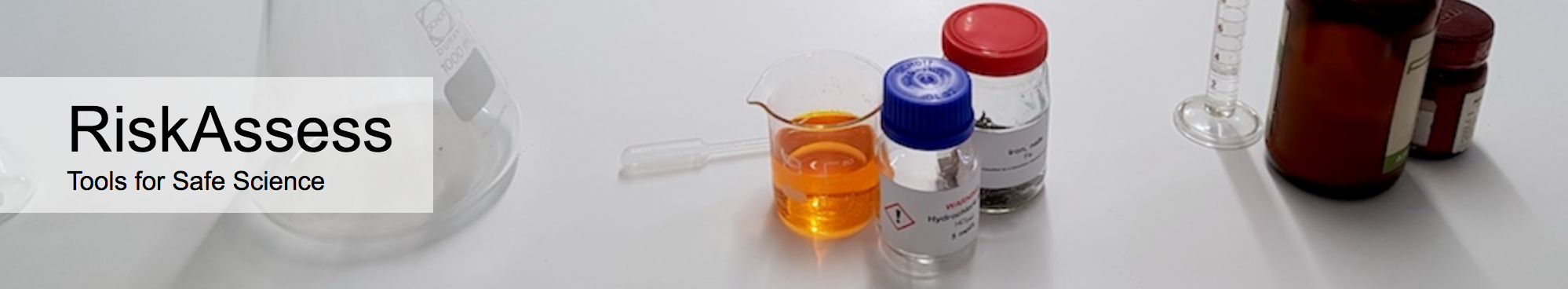 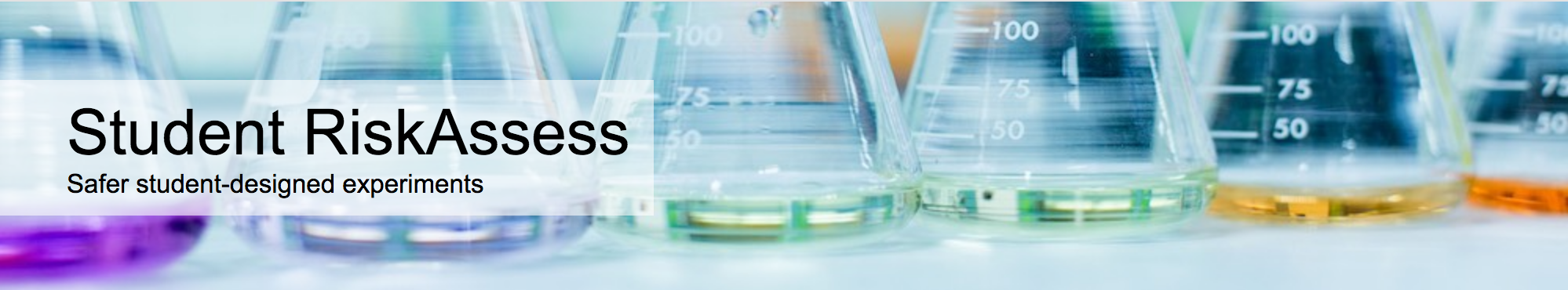 471 high schoolsVIC: 128 (22%)
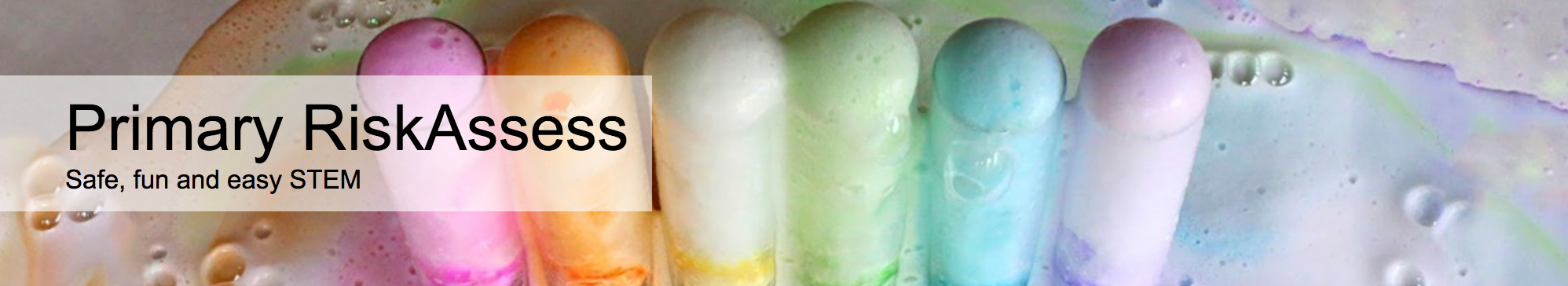 189 primary schools
Shortcuts and ease
login, hcl, part name, click banner
links, hot links, Biological&Food
database additions

Scheduling
download csv (for any dates)
high & extreme risk
author update/modifiable copy

Tools
customise year groups
stocktaking & usage, TI,
link RA and SRA

Learning resources
Getting Started Video
Q&A, eBook
Disposal of chemicals
generic advice
individual chemical advice

Labels
standard & custom labels
commercial products (others)
mixtures, non-chemicals
free text, biohazard pictogram

Operations
reschedule experiments, delete
archive risk assessments, icons
labtech-only RAs, annual review
3rd reviewer, backup
bulk RA download

Student RiskAssess
view student PINs, not last year